Snack and Chat  Health Benefits
October 2021
Agenda

   State of Maryland Benefits
Open Enrollment
Medical Plans
Prescription Drug
Dental Plans
Flexible Spending Accounts
Term Life Insurance 
Accidental Death & Dismemberment

Wellness Activities in 2022

State Retirement Agency
mySRPS

Supplemental Retirement Accounts

Employee Assistance Program
State of Maryland Open EnrollmentOctober 18 – November 12, 2021
All changes must be submitted through SPS (Workday).

Newly added dependents require documentation before OE closes (See page 39 of the Benefit Guide).

2022 Benefits Guide and Rates:  www.dbm.maryland.gov/benefits

Open Enrollment information:  mymdbenefits.com/enrollment
Health insurance plans will stay the same. 

FSA accounts are the only accounts that will need a reenrollment.
EBD will not make corrections for FSA accounts in 2022.
This Open Enrollment is called a “passive enrollment”.  If you do not want to make changes and are not enrolling in an FSA account, then you do not need to do anything.
Medical Plans
3 carriers, 5 plans available:

	CareFirst BlueCross Blue Shield (EPO & PPO)
	UnitedHealth Care (EPO & PPO)
	Kaiser Permanente (IHM)
PPO Plan Details
Allows for Out-of-Network (provider does not accept the insurance plan)
Out of Pocket Expenses:
Copays:  $15 PCP; $30 Specialist; $30 Urgent Care
Coinsurance:  applies when a copay is not paid and the services are not preventable in nature.
	In-network:  employee covers 10% of allowed 	benefit
	Out-of-network:  employee covers 30% of 	allowed benefit, additional costs may apply
Deductible:  Applies to Out-of-Network coverage only
Separate maximums
EPO Plans
Does not Allow for Out-of-Network 
(all providers must accept the insurance plan for coverage)

Out of Pocket Expenses:

Copays:  $15 PCP; $30 Specialist; $30 Urgent Care

Coinsurance:  Does not apply to EPO Plans.  A co-pay is charged or services will be covered at 100%
IHM Plan
Kaiser Permanente
You must visit providers only in the Baltimore/DC/VA area for all of your care (except in an emergency)

No Co-insurance

Copays: Please see 
	    plan guide
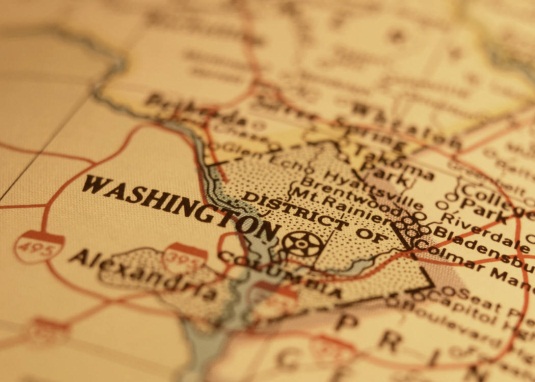 Prescription Plan - CVS Caremark
Co-pay Chart


Zero-Dollar Copayment for Generics Program:  Includes some generic medications for high cholesterol, high blood pressure, ulcer/GERD, asthma, depression, prevention of pregnancy, and smoking

Prior authorization is required for some medications before they will be covered.  Examples are Retin-A, Dexedrine, Desoxyn, growth hormones, and Adderall.

Formulary will be updated in 2022 – this will affect <1% of the enrolled population. CVS will notify affected participates and their physicians.
Diabetes Management Program – members will need to order the new meter and test strips to continue participation.  CVS will be notifying participants with instructions
With CVS plan – starting 2022, the flu shots and COVID vaccines will be available for $0 co-pay at most pharmacies nationwide.
Dental Plans
PPO available through United Concordia
In-network & Out-of-network available

HMO available through Delta Dental
	In-network only
	Delta Care USA network
	A Primary Care Dentist must be selected
Flexible Spending Accounts (FSA)
Healthcare FSA
Up to $2,750 annually
Debit card for POS 
Eligible expenses:
Certain OTC items
At-home COVID tests
Smoking cessation
Thermometers
For a more detailed list:  md.padmin.comFor expenses through 3/15/2023 and must be	 submitted for 	reimbursement by 4/15/2023
Dependent Daycare FSA
Up to $5,000 annually
Ineligible expenses include:
Education and tuition fees;
Late payment fees;
Overnight camps (in general);
Sports lessons, field trips, clothing; and
Transportation to and from a dependent daycare provider.
	For expenses through 	12/31/2022 and must be 	submitted for 	reimbursement by 	4/15/2023
Term Life Insurance
MetLife

For yourself:  $10,000 increments up to $300,000

For dependents:  $5,000 increments up to $150,000

Rates are based on age and increase with your age bracket.

Evidence of Insurability Form required for any amount request about the guarantee issue amount, if elected in the first 60 days of eligibility.  ($50,000 for employee; $25,000 for spouse/dependents)
Accidental Death & Dismemberment
MetLife
Provides beneficiaries with additional financial protection when an insured’s death or dismemberment is a result of a covered accident, whether it occurs at work or elsewhere.  
Evidence of insurability is not required.
Employee only or Family coverage is available at the following levels:
		$100,000 
		$200,000 
		$300,000
2022 Wellness Activities
Wellness activities completed in 2021 will rollover into 2022.
More information:  www.dbm.maryland.gov/benefits/
Wellness page contains a list of the wellness activities for 2021/2022
“Make The Call, Take The Call” Wellness Coaching
Emotional Wellbeing Corner with many other resources.
Life Insurance
Employee benefit: Up to 6 X annual salary to a maximum benefit of $750,000 ​

Employee guaranteed issue*: $100,000​

Spouse benefit: Up to 100% of the employee’s election to a maximum benefit of $150,000 ​

Spouse guaranteed issue: $50,000​

Child(ren) benefit: Up to 100% of the employee’s election to maximum benefit of $10,000​

Accelerated death benefit: 50% to $750,000​

Employee-paid benefit​
Long-Term Disability
How it helps:
What you should know:
Can replace a portion of your income when you're unable to work for a few months or even a few years.
Many conditions that keep you from working, including:​
Joint disorders​
Cancer​
Behavioral health issues​
Injury and poisoning​
Circulatory diseases
Long-Term Disability – continued
What you should know:

Maximum monthly benefit: 60% to $10,000​

Benefit duration: SS ADEA ​(scale based on age when disabled)

Definition of disability: 5 Year Residual​

Elimination period injury/sickness: 90 days or 365 days​

Pre-existing condition limitation: 3/3/12​

Employee-paid benefit
State Retirement Agency - mySRPS
What is mySRPS? It’s a secure website that lets eligible SRA pension plan participants get information and make transactions related to their retirement account. 

What can I do in mySRPS? View/print annual Personal Statement of Benefits, run/save retirement estimates, view and update beneficiaries, send secure messages to the State Retirement Agency.

Please visit www.sra.maryland.gov to start 
the set-up process.
Supplemental Retirement Accounts
Three vendors available:  Fidelity, TIAA, Nationwide (MSRP)
Employee Assistant Program
Confidential Emotional Support: Access free short-term counseling sessions with highly trained clinicians who will listen to your concerns and help you and your family members with any issues, including:
Anxiety, depression, stress
Grief, loss and life adjustments
Relationship/marital conflicts 

Work-Life Solutions: Specialists provide qualified referrals and resources for just about anything on your to-do list, such as:
Finding child and elder care
Hiring movers or home repair contractors
Planning events, locating pet care

Legal Guidance: Talk to their attorneys for practical assistance with your most pressing legal issues, including:
Divorce, adoption, family law, wills, trusts, and more
Need representation? Get a free 30-minute consultation and a 25% reduction in fees.

Financial Resources: Financial experts can assist with a wide range of issues, including:
Retirement planning, taxes
Relocation, mortgages, insurance
Budgeting, debt, bankruptcy and more

Online Support: GuidanceResources Online is your 24/7 link to vital information, tolls and support. Log on for:
Articles, podcasts, videos, slideshows
On-demand trainings
“Ask the Expert” personal responses to your questions.
Employee Assistance Program
Contact your LifeResources Program:

	Call: 855.410.7628
	TTY: 800.697.0353
	Online: guidanceresources.com 
	App: GuidanceNow
	Web ID: USMEAP

Please refer to the Human Resources’ Benefits Page for login instructions.
More information
Questions
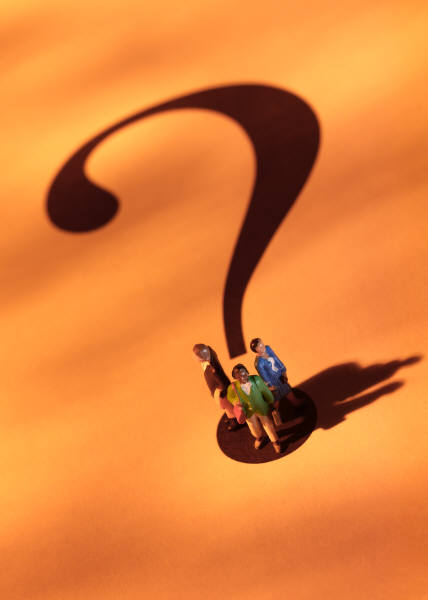